Thoughts on DRU Pilot
Date: 2024-05-07
Authors:
Slide 1
Background – Tone Plan Design
Recently, many tone plan designs for DRU were proposed [1-4]:
Method 1: Subcarrier repetition based on 26-tone DRUs. 
Method 2: Non-even design to achieve a higher smoothing gain.
Method 3: Squeeze pilots to achieve a higher power boosting gain.
Method 4: Unified DRU tone plan to enable the mixed distribution bandwidth.
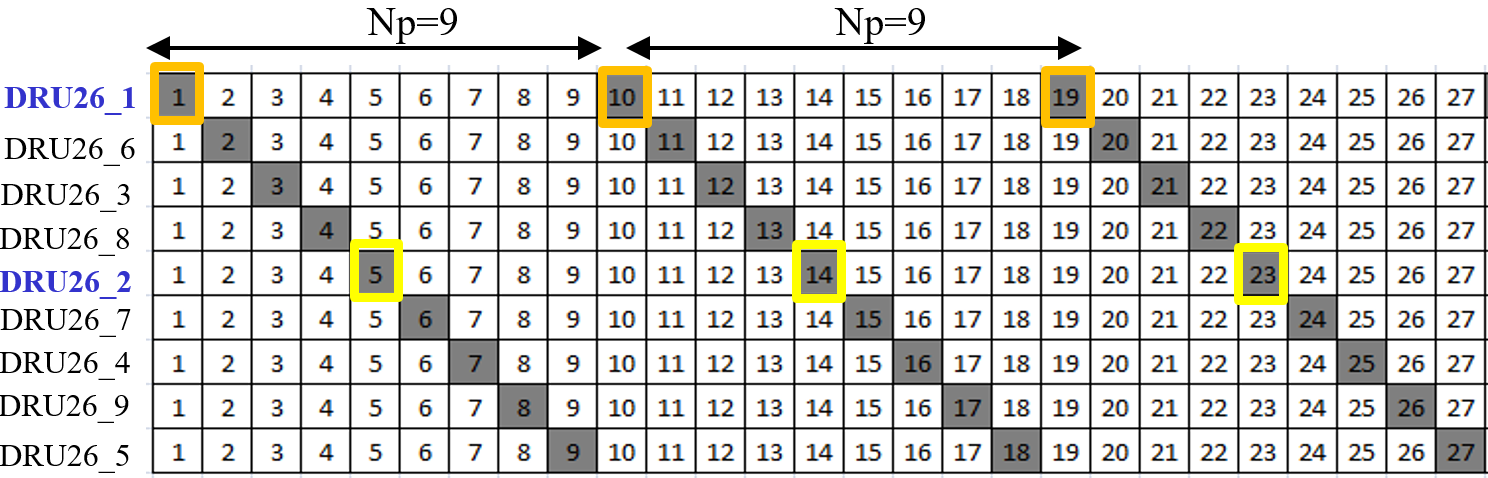 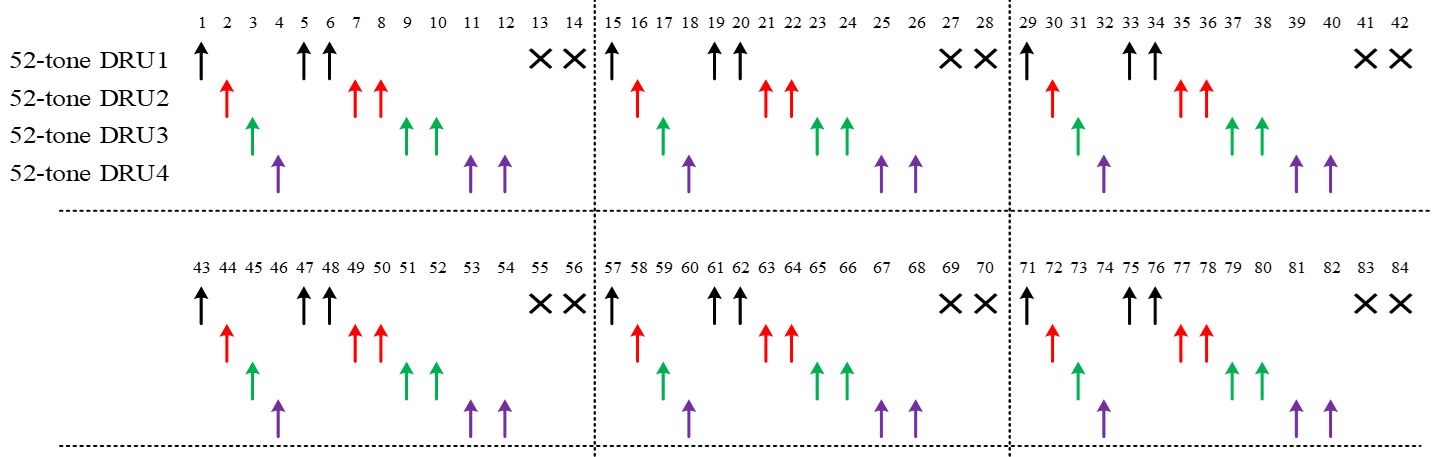 (Method 2)
(Method 1)
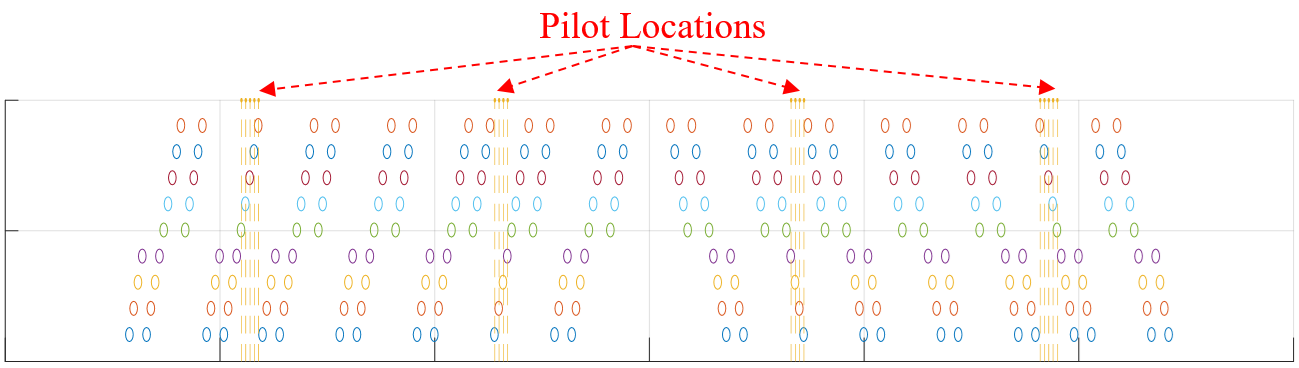 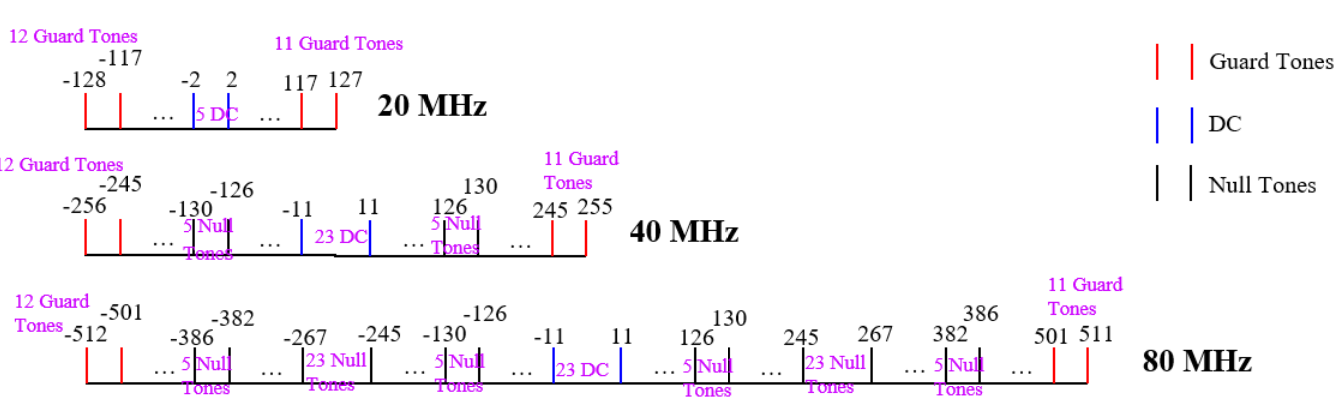 DRU Index
Frequency Domain
(Method 3)
(Method 4)
Slide 2
Background – Pilot Design
Besides the tone plan designs, some thoughts on polit positions for DRU were also presented [2, 4, 5]:
Thought 1: Distributed DRU pilots could reduce the effect of interference.
Thought 2: The DRU pilots could be obtained by the shift of one basic index set#1.
Thought 3: Squeezed DRU pilots might get a higher power boosting gain compared with the distributed DRU pilot designs.

In this contribution, we further share some thoughts on the DRU pilot designs:
Regarding the shift method to obtain pilot positions, more than one basic index set for the pilot shift may be needed in some tone plan designs.
Pilot could be distributed based on the repetition period#2 of a DRU tone plan .
#1: In [2], all pilot tones for 26-tone DRUs are determined by tone positions shifted from their 7th and 20th tones. Here, an index set (such as [7, 20]) to be shifted to obtain the other pilot positions is called a basic index set.
#2: A DRU tone plan may include many repetition periods, where each repetition period consists of the same set of subcarriers corresponding to a fixed DRU order.
Slide 3
Is One Basic Index Set Enough for Shift?
Whether one basic index set is enough for the shift may depend on whether there exist incomplete repetition periods#3 in the DRU tone plan.
Take Method 1 as an example. The following table shows an 20 MHz example without incomplete repetition periods.
The numbers in the white blocks are subcarrier indices in 20 MHz.
A-H shown below are the subcarriers corresponding to DRUs A-H, respectively.
106-1 and 106-2 are the additional tones for 106-tone DRUs 1 and 2, respectively.
A complete repetition period 
includes all the elements.
#3: An incomplete repetition period means that one or more elements are missing compared to the complete repetition period.
Slide 4
Repetition without Incomplete Repetition Periods (1/2)
Take the basic index set [7, 20] as an example. It looks fine to obtain all the pilots based on it.
For example, A-D use a shift value -3, while E-I use a shift value +3.
The orange blocks are the pilots for 26-tone DRUs.
Non-squeezed pilot designs could also be obtained by one set (See the next slide).
Slide 5
Repetition without Incomplete Repetition Periods (2/2)
Take the same basic index set [7, 20] as an example. An example of the non-squeezed pilot designs is given, and it also looks fine.
For DRUs A-H, the shift values for pilots are -4, -3, -2, -1, 0, 1, 2, 3, and 4, respectively.
The orange blocks are the pilots.
Slide 6
Repetition with Incomplete Repetition Periods (1/3)
However, if some incomplete periods exist, one basic index set may not be enough.
For example, A-D use a shift value -3, while E-I use a shift value +3.
Because of the existence of purple blocks, the pilots on the right side are separated.
An incomplete repetition period
(A-G are missing)
Another incomplete repetition period
(H-I are missing)
Slide 7
Repetition with Incomplete Repetition Periods (2/3)
Actually, more than one basic index set may be needed in this case:
For example, A-D use a shift value -3 based on [7, 20], E-G use a shift value +3 based on [7, 20], and H-I use a shift value +3 based on [7, 21].
The following table shows the updated one for a squeezed design:
An incomplete repetition period
(A-G are missing)
Another incomplete repetition period
(H-I are missing)
Slide 8
Repetition with Incomplete Repetition Periods (3/3)
Note that the previous discussion is also applicable to the non-squeezed pilot cases.
If there exist some incomplete repetition periods, the pilots based on one basic index set may also lead to a non-even pilot distribution, where in some parts of the bandwidth there is no pilots and in some parts there are more pilots.
H-I may use another basic index set [7, 21] to obtain their pilot positions.
Slide 9
Allocation Based on Repetition Period
Another direction describing the pilots is to distribute them into different repetition periods. This is simpler than using the shift description especially in the case of incomplete periods. 
An example is shown below, where one repetition period includes one pilots.
This direction also enables those squeezed pilot designs.
Slide 10
Summary
In this contribution, we share some thoughts on the DRU pilot design:
Regarding the shift method to obtain the pilots, more than one basic index set for the pilot shift may be needed if there exist some incomplete repetition periods.
Pilot positions could be designed based on the repetition periods.
Note that although the first tone plan method is used as an example, other tone plan designs may also utilize the descriptions of shift or repetition period for pilot designs.
Slide 11
References
[1] Shengquan Hu, et al. DRU Tone Plan for 11bn, 802.11 DCN 2024/468r1
[2] Eunsung Park, et al. 20 MHz Tone Plan and Pilot Design for DRU, 802.11 DCN 2024/402r1
[3] Thomas Handte, et al. A DRU Design Approach for 20 MHz, 802.11 DCN 2024/0078r1
[4] Bo Gong, et al. Tone Plan Design Principles for Distributed RU, 802.11 DCN 2024/476r1
[5] Lin Yang, et al. Pilot Design Considerations for DRU, 802.11 DCN 2024/501r2
Slide 12